SM&C WG Report to MOIMS

Spring Technical Meetings 2024

M. Sarkarati, C. Radulescu
SM&C WG Executive Summary
Achievements for this meeting cycle
SM&C WG met for five days F2F.
MAL BB has been published.
HTTP/XML MAL binding WG review completed – minor changes pending. Pink Sheet approach will be generated (target June 2024).
MPD BB prototyping approach agreed. Ready to submit for Agency Review (target June 2024).
M&C BB final WG Review complete. Ready to submit for Agency Review (target June 2024).
Joint meeting with Sec WG on MO Security strategy. Agreed to prepare first content draft (target Fall 2024).
Joint meeting with Nav WG on MO-based navigation services definition for PNT support in LNIS – SM&C WG will prepare an example of representation of a service without the need to implement MAL (target June 2024).
Joint meeting with DTN WG on CCSDS Delivery Agent (CDA) Service – agreed to start a project (target June 2024) with support from RF and DTN WG.
Focus until Fall 2024 meeting will be on:
Reference Model MB  Publish
HTTP/XML binding BB  Publish
M&C BB  Prototyping + Agency Review
MPD BB  Prototyping + Agency Review
MO GB  Update needed (WG Review)
MO Security  First Draft
CDA BB  First Draft
SPP/Binary BB  Start 5Y review
SM&C WG Executive Summary
Working Group Status
High Momentum. Very active and technical discussions.
2 CNES, 1 DLR, 5 ESA, 2 NASA, 2 Industry (Airbus/ESA).

Interaction with other WGs
Joint meeting with Sec WG on MO Security strategy.
Joint meeting with Nav WG on MO-based navigation services definition for PNT support in LNIS.
Joint meeting with DTN WG on CCSDS Delivery Agent (CDA) Service.
Support provided to MP&S Meetings.
Joint meetings with other WGs were beneficial and we plan to make this a priority in the future meetings.
Problems and Issues
Meeting venue made it challenging to mingle among participants.
The SM&C WG considers essential to meet 5 days during Fall Meetings 2024.
SM&C WG Executive Summary
Resolutions agreed upon this meeting
Request the MOIMS AD to start the Agency Review of:
CCSDS 524.3-B-2 Mission Operations - Message Abstraction Layer Binding to HTTP Transport and XML Encoding
CCSDS 522.2-B-1 Mission Operations - Mission Product Distribution Services
Request the creation of:
New project - CCSDS Delivery Agent Service
5 Year Review - 524.1-B-2 MAL Binding to SPP and Binary Encoding
Further Resolutions anticipated in the next 6 months
Request the MOIMS AD to start the Agency Review of:
CCSDS 522.1-B-2 Mission Operations - Monitor & Control Services
SM&C WG Executive Summary
Thank you!
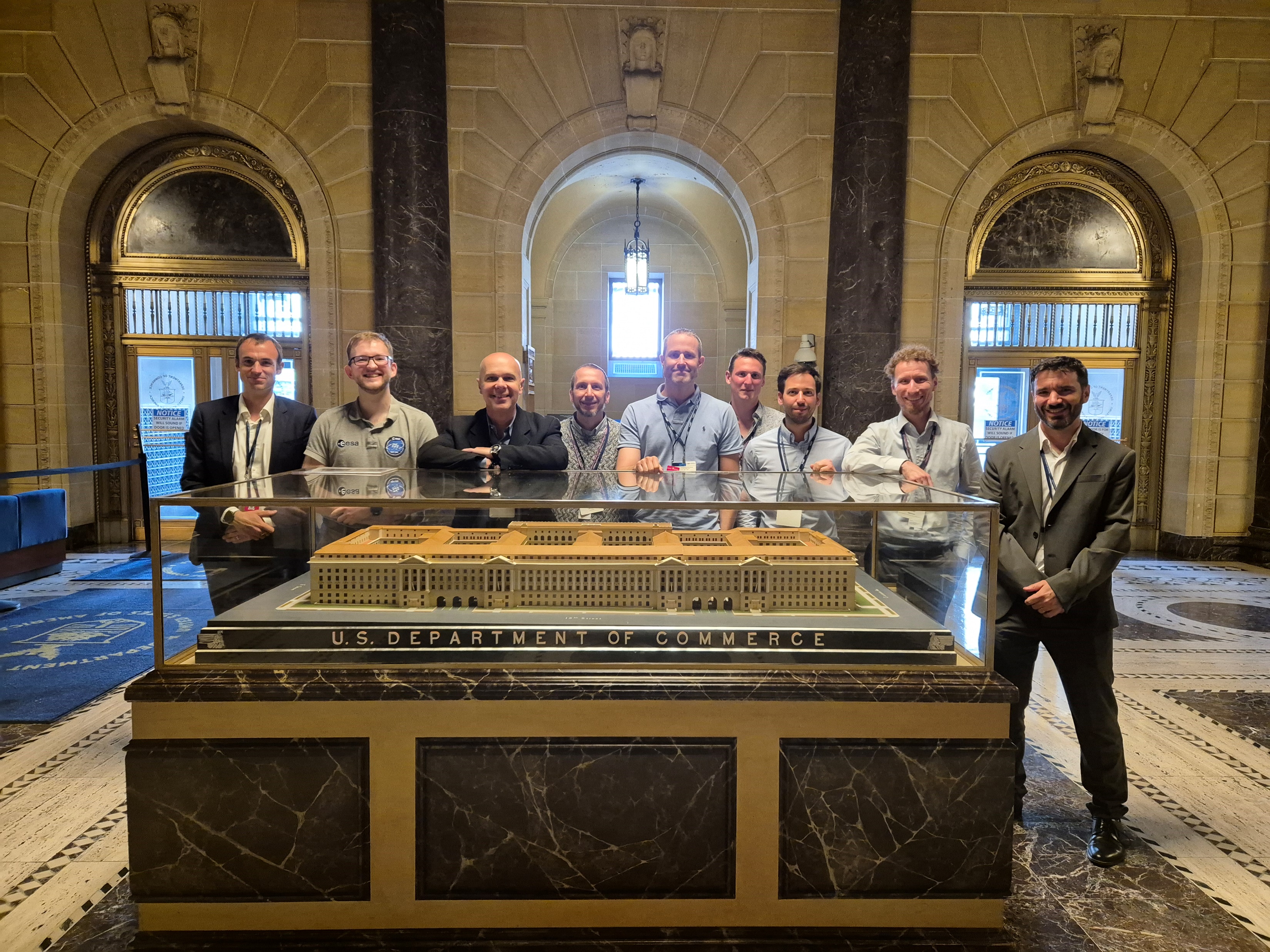